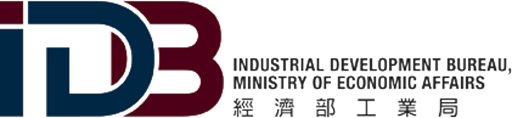 107年度績優單位成果發表
暨
表揚大會
操作維護經驗分享          簡報
單        位 :  桃園幼獅工業區污水處理廠
報 告 人 :  邵維民
簡 報 大 綱
管理
廠商輔導稽查作為
污泥處理作為
緊急應變作為
一、前言
二、管理面
三、檢驗面
四、維護面
五、操作面
六、總結
檢驗
單元水質查驗作為
維護
設備妥善率作為
操作
操作
總結
未來規劃及結語
2018/12/07
2
桃園幼獅工業區污水處理廠
一、前   言
管理的規劃
維護的支援
維護
污泥處理
管理
操作
檢驗
緊急應變
檢驗的回饋
順暢而良好的操作
2018/12/07
3
桃園幼獅工業區污水處理廠
一、前   言(續)
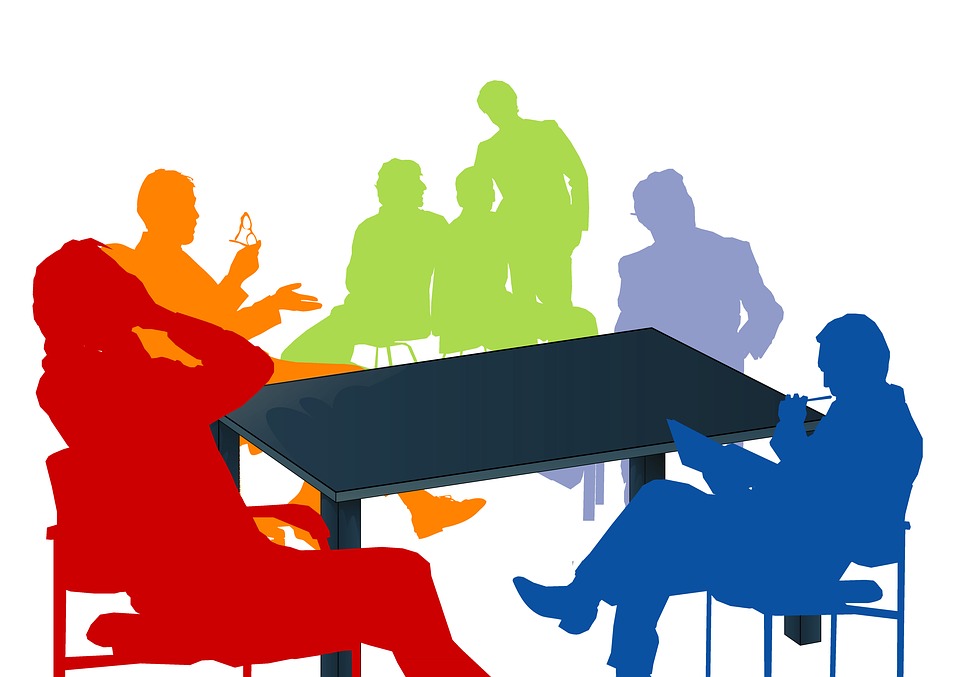 傅 治 平
人員組織
組長邵維民
邱靖雯
黎燕星
林俊男
(12/14調任聯合)
(支援永安)
李侑璁
謝雅玲
尹相忠
2018/12/07
4
桃園幼獅工業區污水處理廠
一、前   言(續)
處理流程
RBC
抽水站
調勻池
混凝池
混凝池
三沉池
初沉池
二沉池
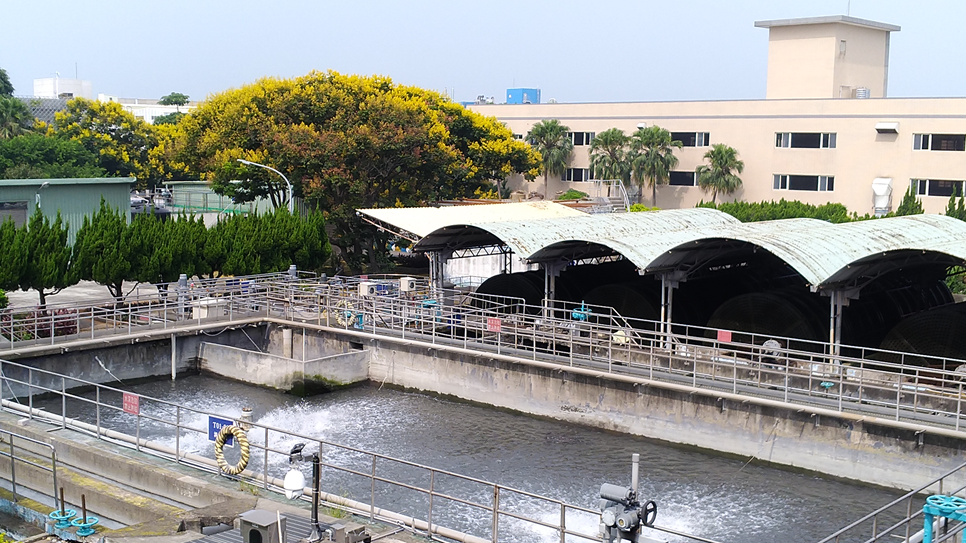 污泥處理系統
濃       縮       槽
消       化       槽
曬       乾       床
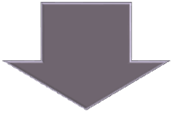 污泥打包清運
2018/12/07
5
桃園幼獅工業區污水處理廠
二、管理面(廠商輔導稽查作為)
前處理深度查核20家次
    查核水措資料是否相符
    藥劑及污泥產出清運紀錄
廠商用電查核150家次
    分析用電紀錄
    追蹤是否操作正常
輔導廠商節水措施
  - 函文通知及辦理說明會
  - 輔導6家廠商進行節水計畫
  - 與同期相較每月減少約11,000噸
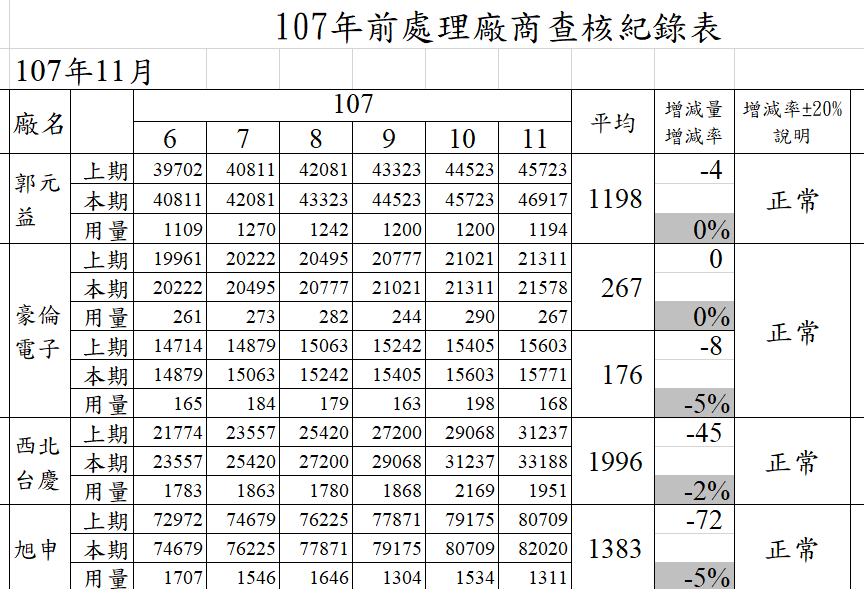 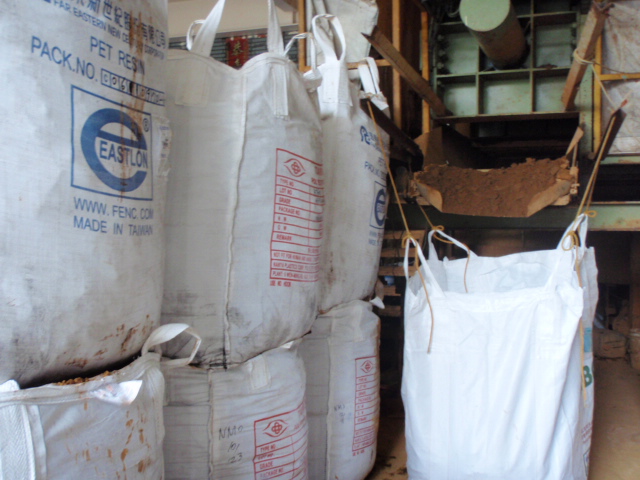 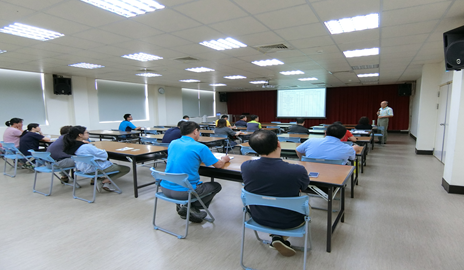 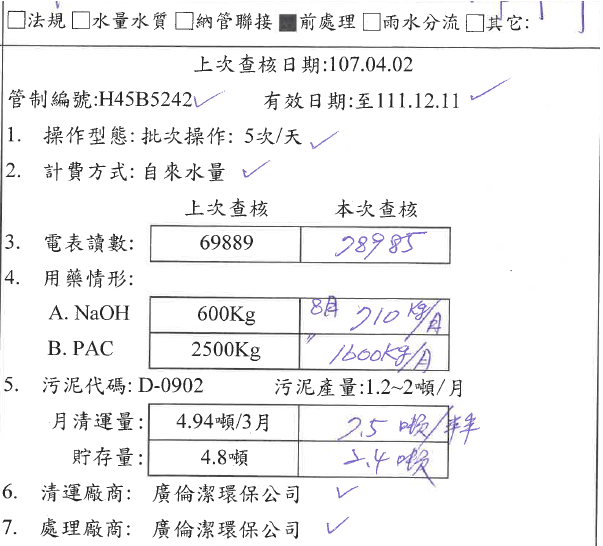 2018/12/07
6
桃園幼獅工業區污水處理廠
三、檢驗面(單元水質查驗作為)
進水及單元異常
異常水質追蹤
    通報操作人員應變流程
單元水質異常
    檢驗操作相互回饋
教育訓練
    緊急應變、簡易測試
    及SS、pH教育訓練
相互回饋
操作人員                              簡易測試
檢驗人員                         例行及即時檢測
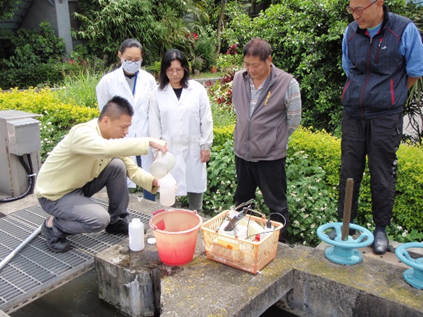 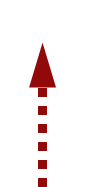 教育訓練
啟動應變流程
監測放流水質
2018/12/07
7
桃園幼獅工業區污水處理廠
四、維護面(設備妥善率作為)
妥善率提升
   本 (107) 年設備妥善率 99 %
調整保養頻率
RBC軸承潤滑保養: 1次/30天1次/10天
機械防蝕塗漆 全年度執行管線閘門防蝕塗漆
節電裝置
   表曝機(10Hp*2)設置變頻器、時序控制器
    每月節省電費約10%
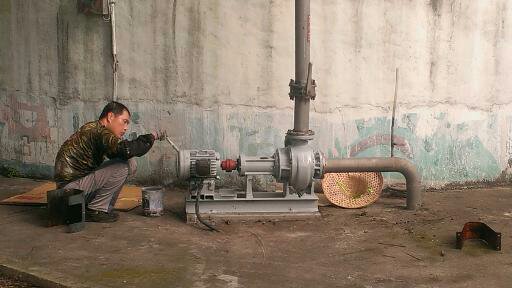 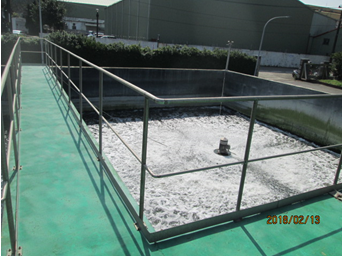 2018/12/07
8
桃園幼獅工業區污水處理廠
五、操作面(緊急應變作為)
為保護rbc正常運作          設有調勻池2及緊急應變池
進流水質異常時(pH偵測)                 自動閘門切換到調勻池2
單元異常時                                 由人工切換至緊急應變池
放流水符合國家放流水標準
RBC
調勻池1
進流水
異常
異常
化混池
回抽處理
調勻池2
緊急
應變池
異常
2018/12/07
9
桃園幼獅工業區污水處理廠
五、操作面(污泥處理作為)
防止濃縮槽污泥回流至處理系統
    以深層採樣器確認上澄液高度
    判別是否排放上澄液，增加濃縮槽容積
曬乾床降低乾燥時間
    增設手動可調式過牆管 將上澄液排出
  藉以降低乾燥時間(縮短約1/4天數)
    含水率：40%↓，減少污泥處置費用
    污泥清運量:約40噸/年，費用:約35萬元/年
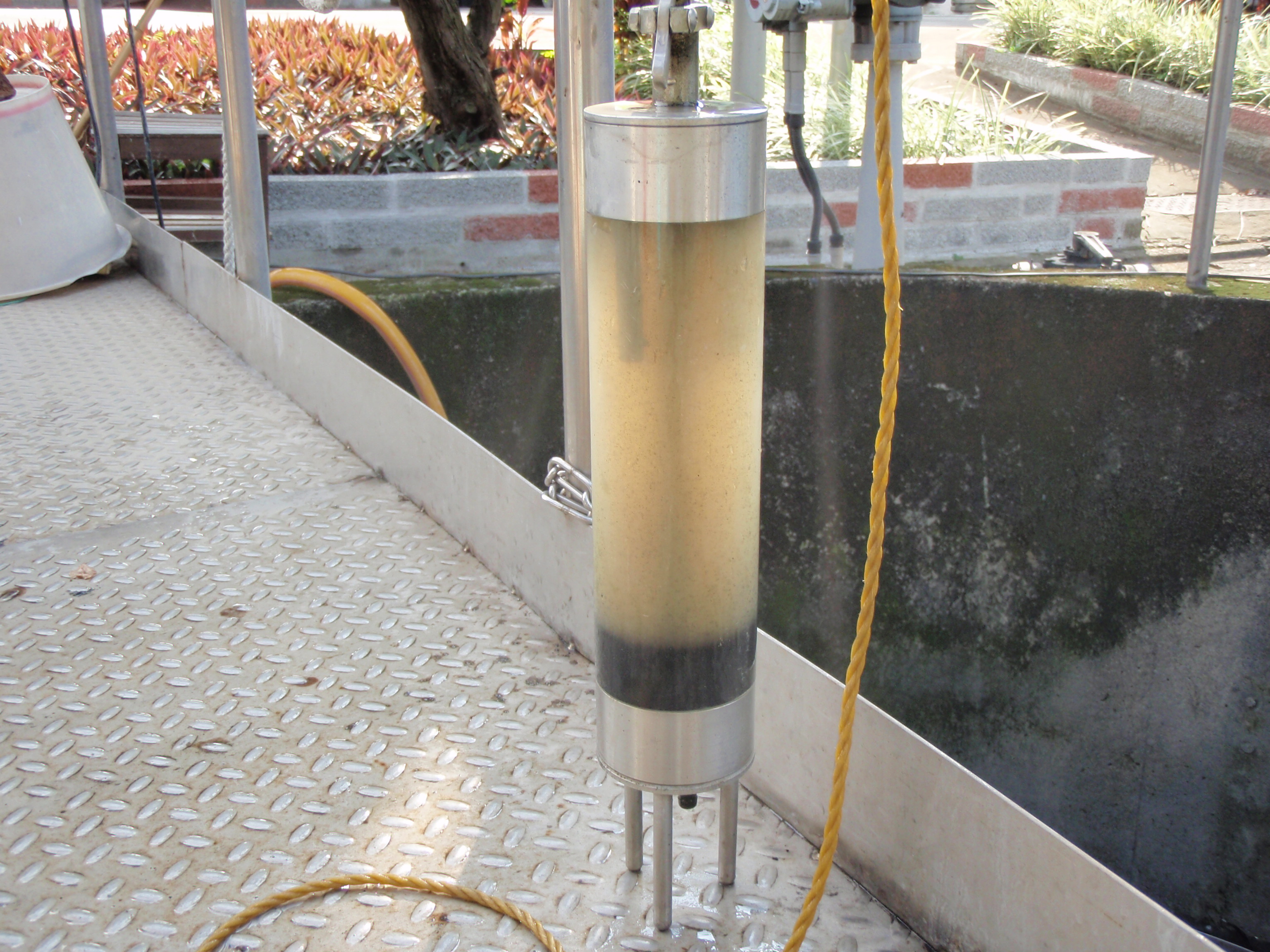 採樣器
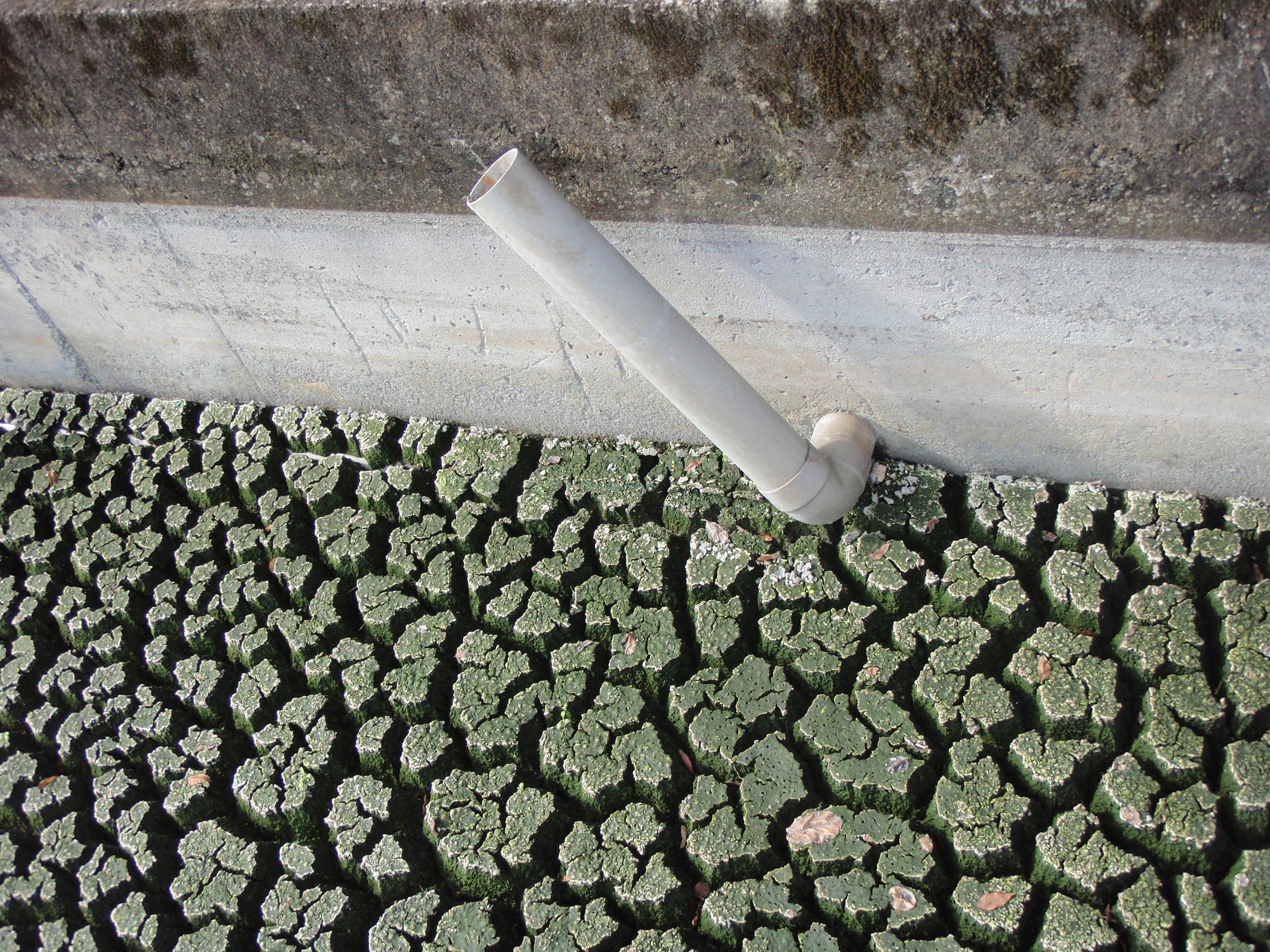 排水管
註: 105年奉環保中心指示：業於107年度將
       有害廢棄物變更為一般廢棄物
2018/12/07
10
桃園幼獅工業區污水處理廠
五、操作面(數據量化)
總去除率  COD：76.7 % BOD：86.0 % S S   ：87.6 %
單位廢水加藥量
   0.0081 Kg/m3
水量收費率  
   91%
2018/12/07
11
桃園幼獅工業區污水處理廠
六、總結(未來規劃一)
客製化處理廢水
     法規符合度
           —水措變更
放流水再利用
     供園區使用
          —經濟規模(約400CMD)
區外工廠
污水廠
區內工廠
2018/12/07
12
桃園幼獅工業區污水處理廠
六、總結(未來規劃二)
智慧能源
  離峰用電&節能
設置太陽能板
  提供廠內用電
    ---轉賣於台電
制空力
  硬空力-無人載具
  軟空力-雲端應用
設置電表及溶氧監測器
維持溶氧1mg/L以上
回饋設備節約用電
智慧能源示意
2018/12/07
13
桃園幼獅工業區污水處理廠
六、總    結
污水廠擬人圖
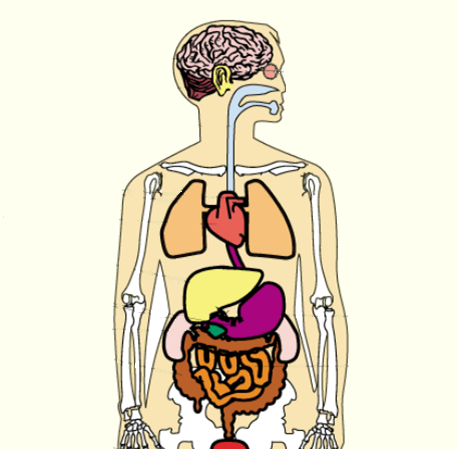 病從口入

   前處理管制確實

新陳代謝

   污泥處理順暢
檢驗
管理
維護
前處理管制
操作
緊急應變
污泥系統
污泥清運處理
2018/12/07
14
桃園幼獅工業區污水處理廠
祝      長官及各位先進同仁

    身體健康
                                    萬事如意
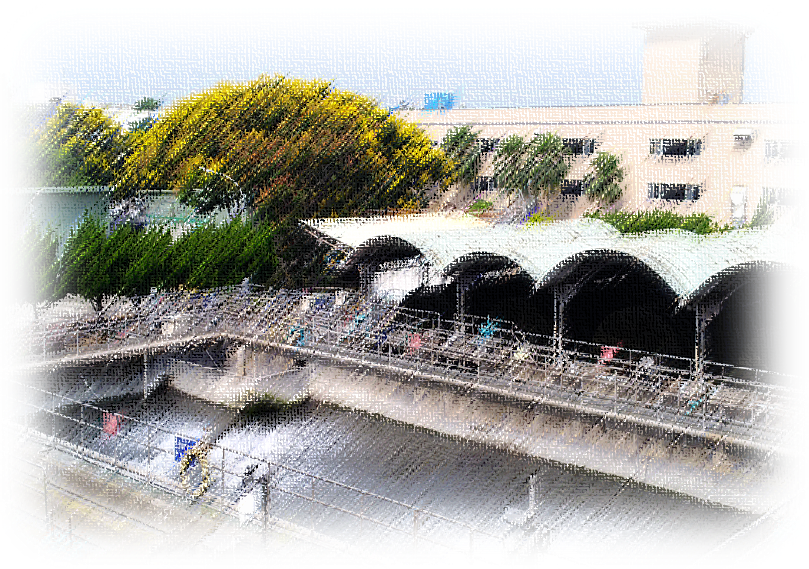 2018/12/07
15
桃園幼獅工業區污水處理廠